Clonal Fitness
1
Calling Subclones
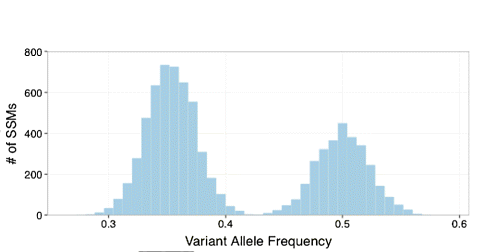 2
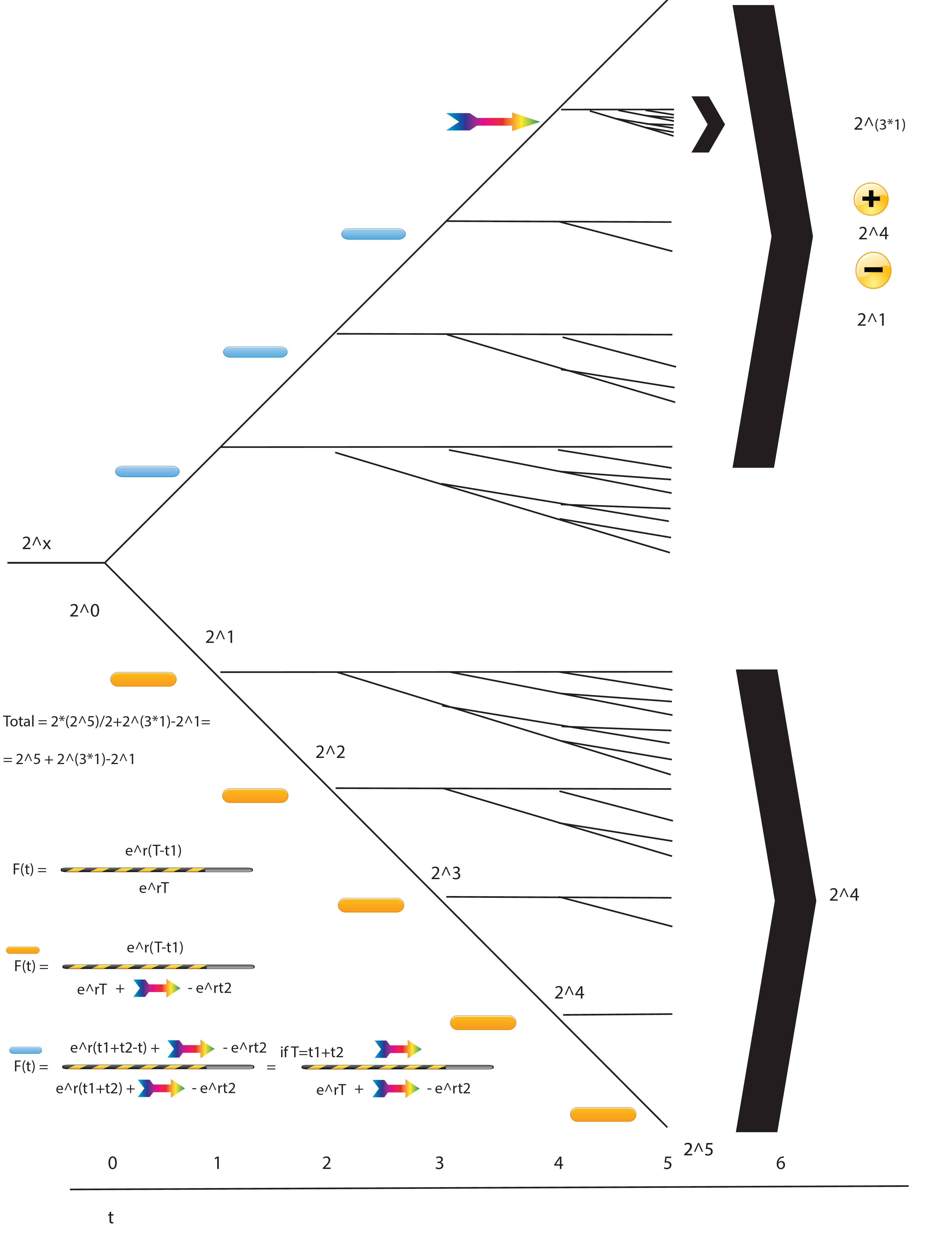 3
Calling Subclones
Early Hitchhiked Mutations with Fitness r
New Fitness Mutations (NFM)
    with fitness K*r
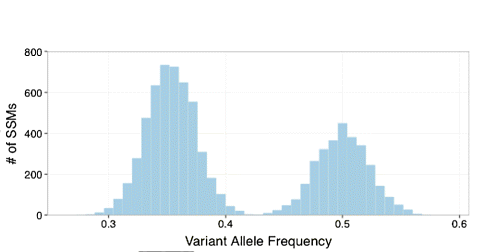 Mutations with fitness r
Subclone With Higher Fitness
4
T=t1+t2, t1 the moment of driver mutation
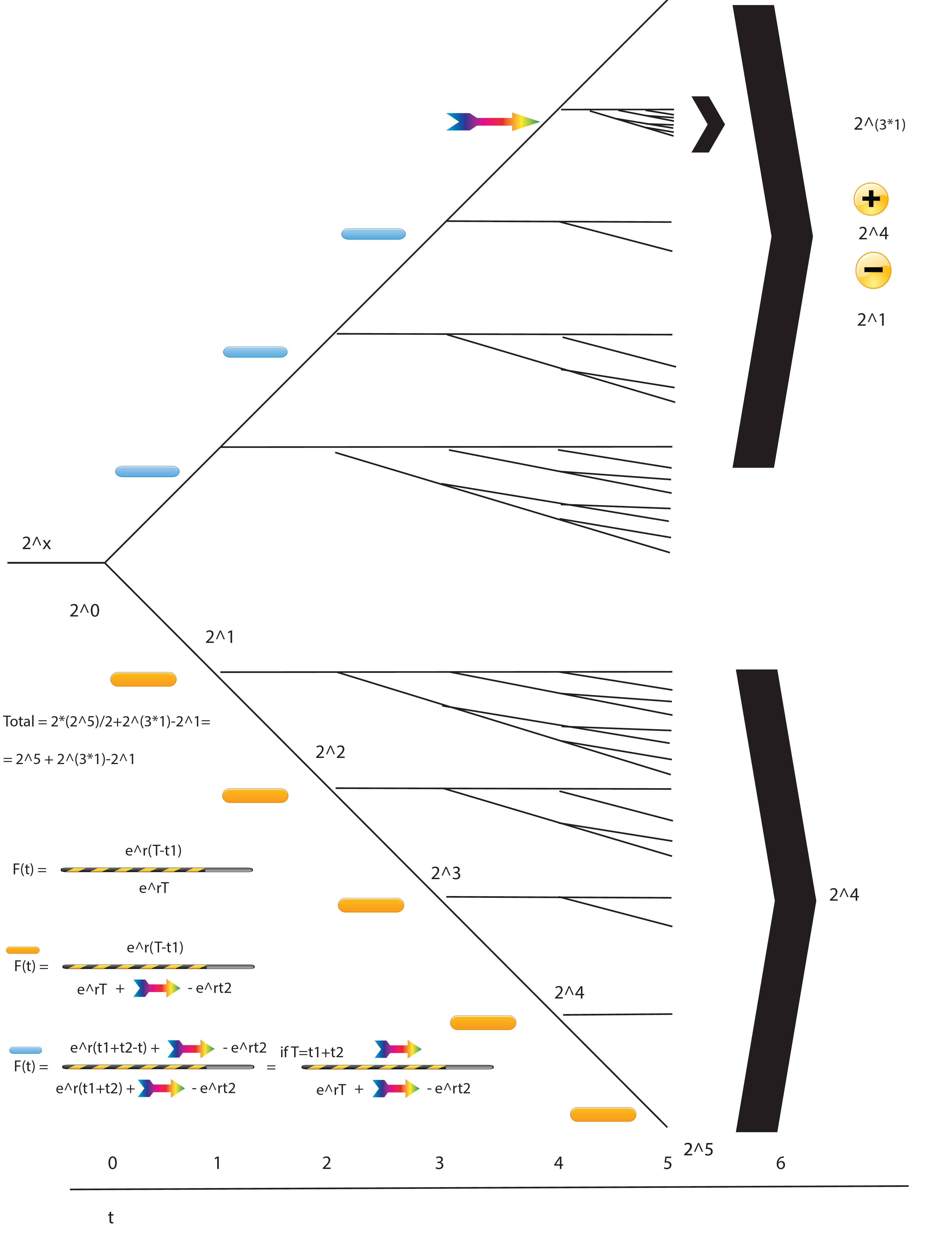 5
Green mutations with lower Freq
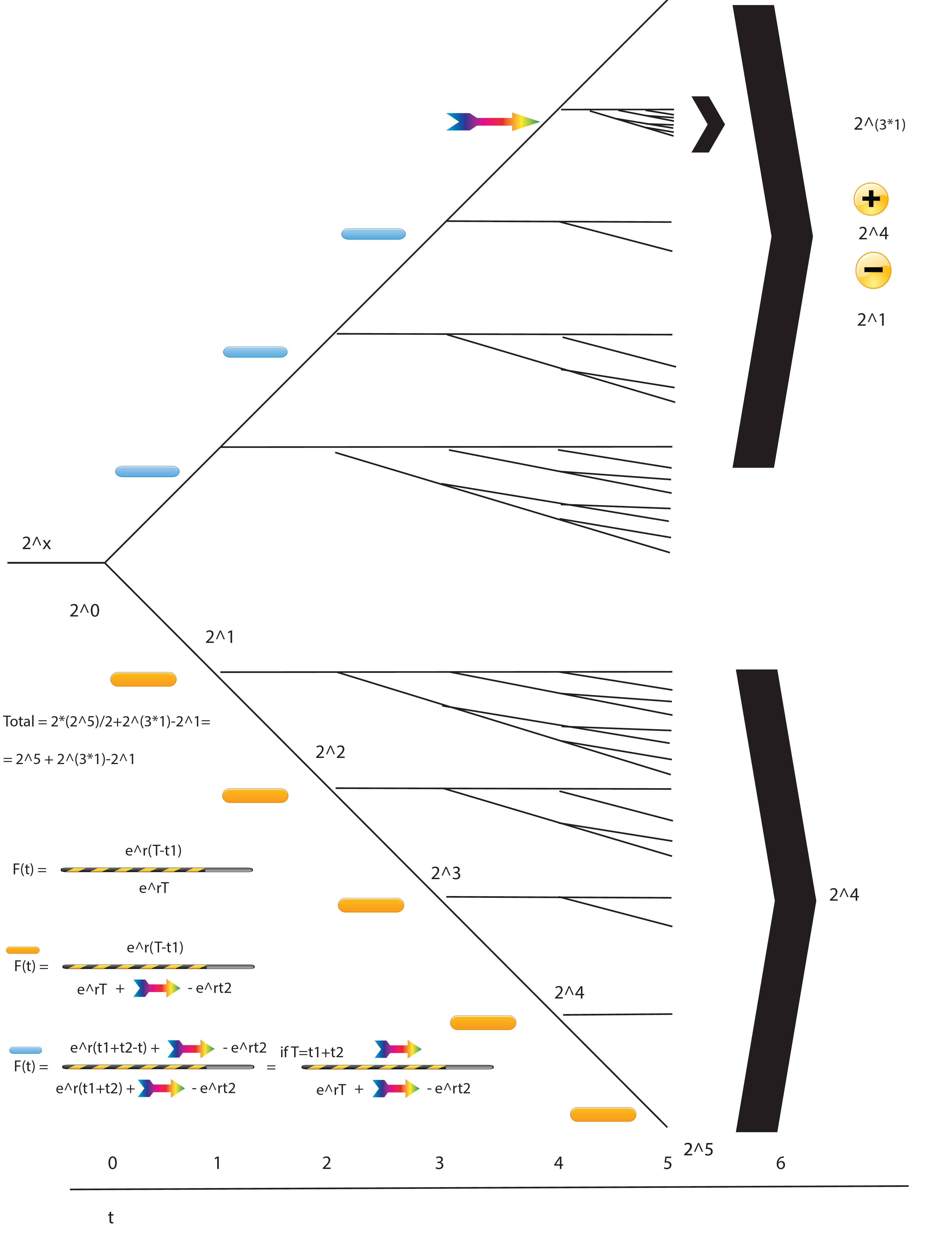 6
Hitchhiked mutations with higher Freq
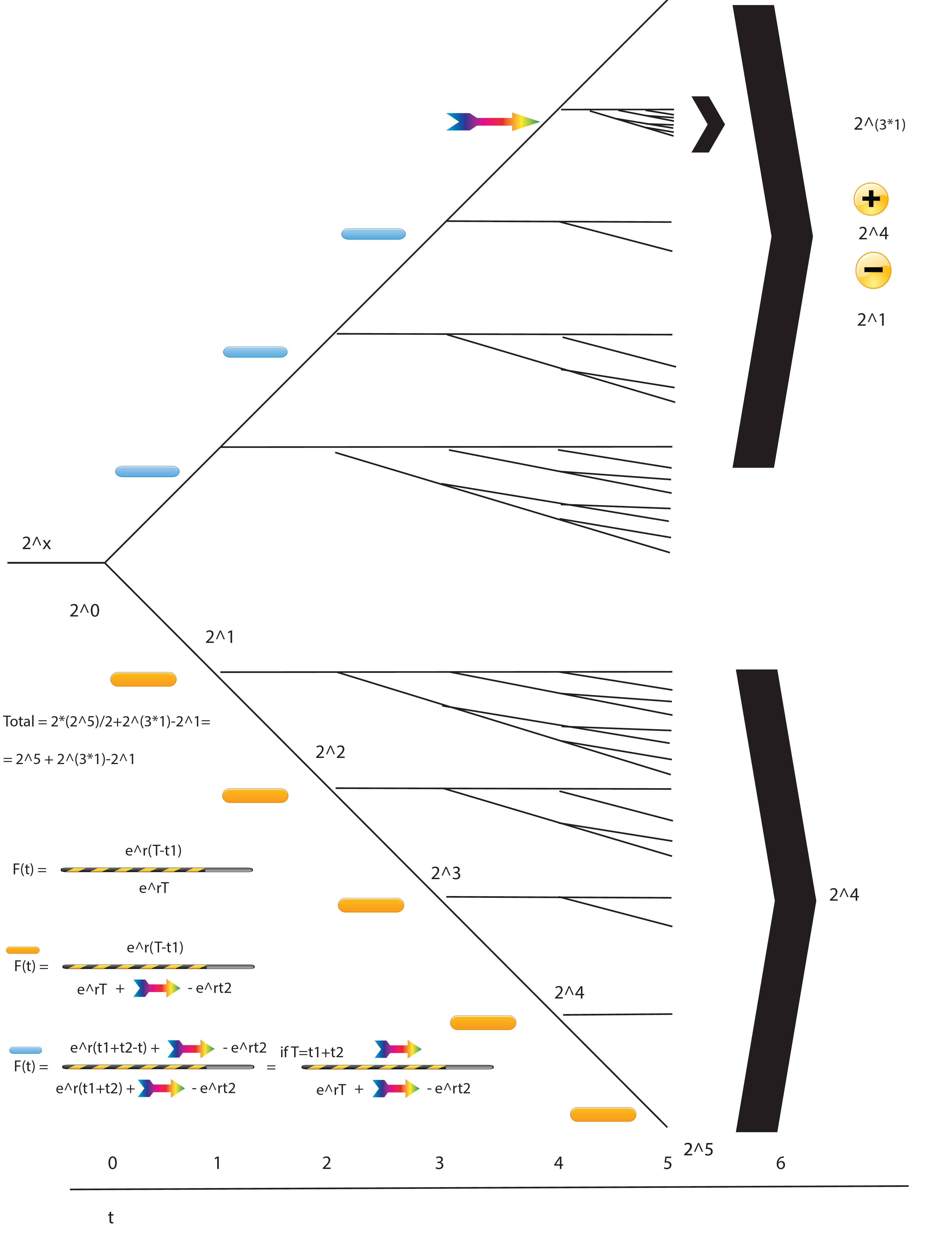 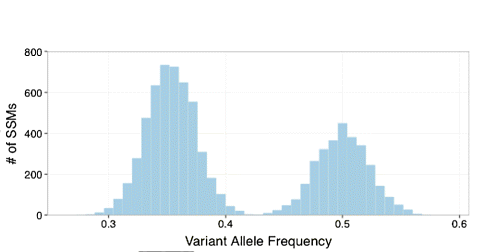 7
Finding Fitness
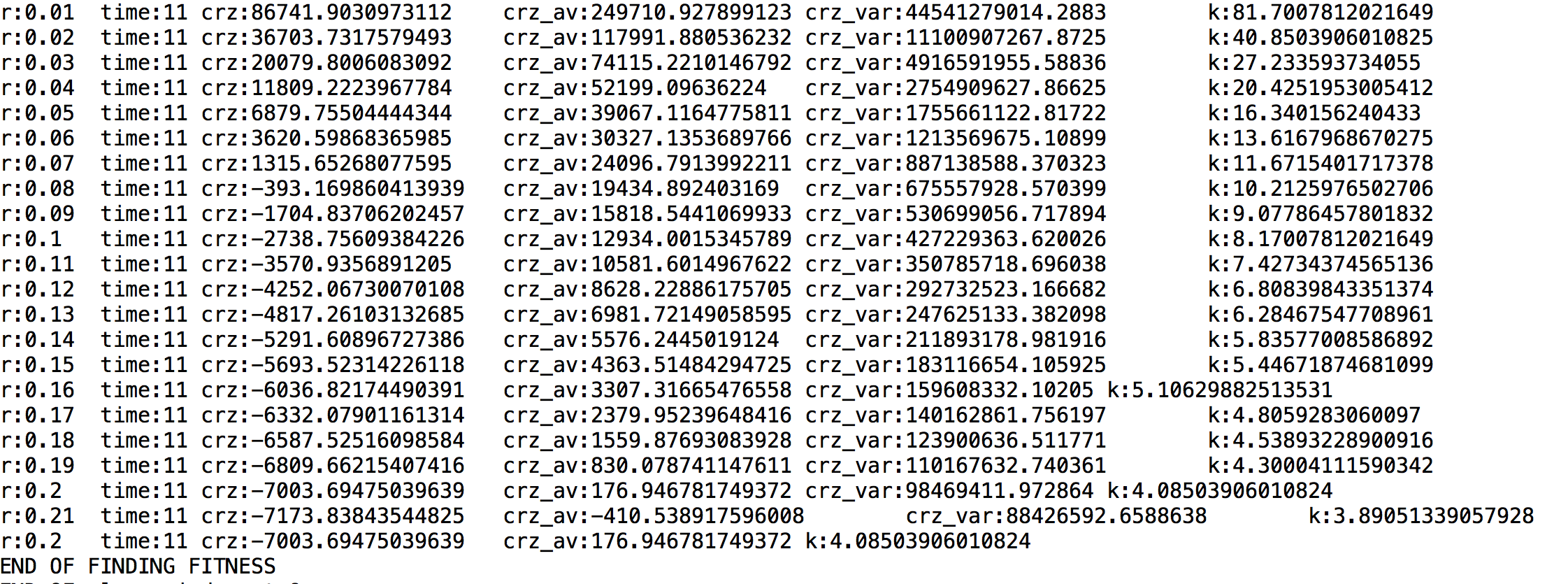 To do
- Refine the model (eg add stats)
- Run on Will’s simulation data
- Run on Prostate Cancer VCFs
8